（様式第４）
写真添付欄
写真添付の際の留意事項（本様式使用の際は本記述を削除してから写真を添付すること。）

・審査委員会での審査の参考とするため、調書（１）～（３）に記載した技能･功績等が具体的に分かる作品の写真や作業風景等の写真を「写真添付欄」内に添付し、写真の内容についての説明を「写真説明」欄に簡潔に記入すること。なお、各調書の内容と関連性が低いと審査委員会で判断された写真は、審査の参考とはしない可能性があることに留意されたい。
・被推薦者本人と分かる直近１年以内に撮影された作業風景の写真を最低１枚以上添付すること。
・本様式のレイアウト変更（各欄の場所移動やサイズの変更等）はしないこと。
・改善事案等の功績を記載する場合、写真に代えて図表を添付しても差し支えない。
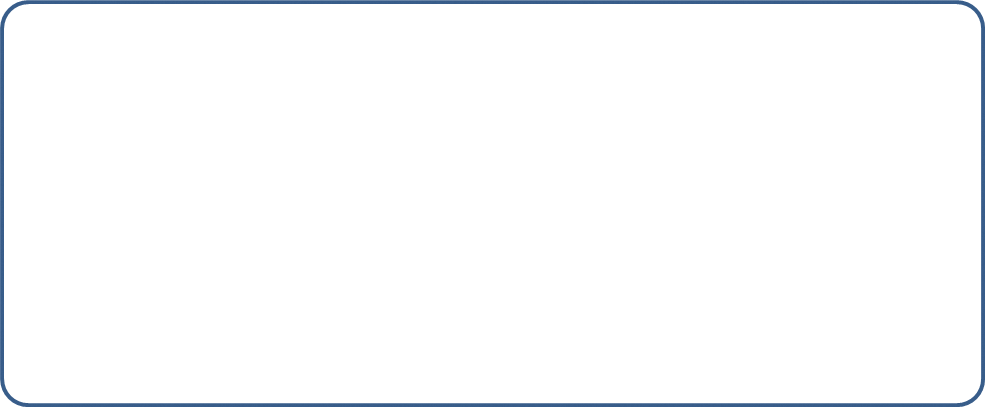 写真添付欄
（様式第４）
写真添付欄
写真添付の際の留意事項（本様式使用の際は本記述を削除してから写真を添付すること。）

・審査委員会での審査の参考とするため、調書（１）～（３）に記載した技能･功績等が具体的に分かる作品の写真や作業風景等の写真を「写真添付欄」内に添付し、写真の内容についての説明を「写真説明」欄に簡潔に記入すること。なお、各調書の内容と関連性が低いと審査委員会で判断された写真は、審査の参考とはしない可能性があることに留意されたい。
・被推薦者本人と分かる直近１年以内に撮影された作業風景の写真を最低１枚以上添付すること。
・本様式のレイアウト変更（各欄の場所移動やサイズの変更等）はしないこと。
・改善事案等の功績を記載する場合、写真に代えて図表を添付しても差し支えない。
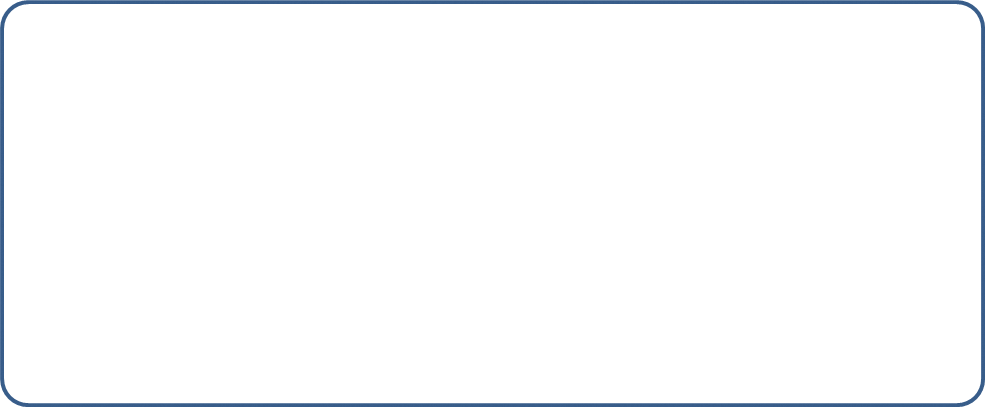 写真添付欄
（様式第４）
写真添付欄
写真添付の際の留意事項（本様式使用の際は本記述を削除してから写真を添付すること。）

・審査委員会での審査の参考とするため、調書（１）～（３）に記載した技能･功績等が具体的に分かる作品の写真や作業風景等の写真を「写真添付欄」内に添付し、写真の内容についての説明を「写真説明」欄に簡潔に記入すること。なお、各調書の内容と関連性が低いと審査委員会で判断された写真は、審査の参考とはしない可能性があることに留意されたい。
・被推薦者本人と分かる直近１年以内に撮影された作業風景の写真を最低１枚以上添付すること。
・本様式のレイアウト変更（各欄の場所移動やサイズの変更等）はしないこと。
・改善事案等の功績を記載する場合、写真に代えて図表を添付しても差し支えない。
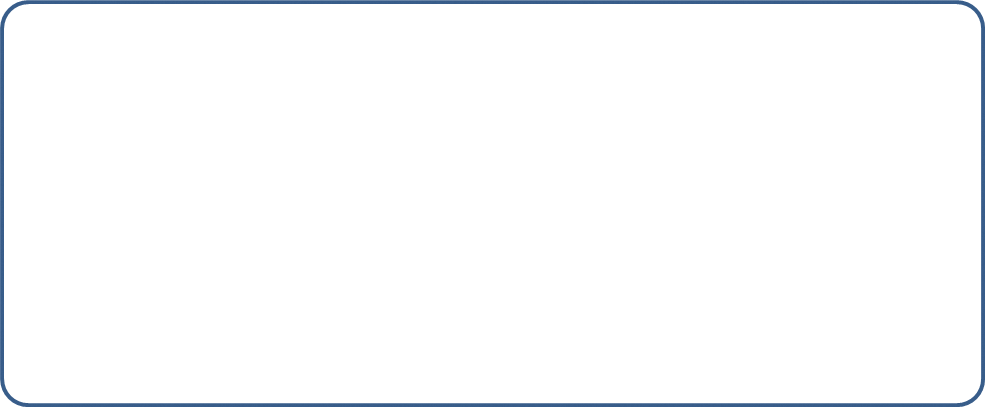 写真添付欄
（様式第４）
写真添付欄
写真添付の際の留意事項（本様式使用の際は本記述を削除してから写真を添付すること。）

・審査委員会での審査の参考とするため、調書（１）～（３）に記載した技能･功績等が具体的に分かる作品の写真や作業風景等の写真を「写真添付欄」内に添付し、写真の内容についての説明を「写真説明」欄に簡潔に記入すること。なお、各調書の内容と関連性が低いと審査委員会で判断された写真は、審査の参考とはしない可能性があることに留意されたい。
・被推薦者本人と分かる直近１年以内に撮影された作業風景の写真を最低１枚以上添付すること。
・本様式のレイアウト変更（各欄の場所移動やサイズの変更等）はしないこと。
・改善事案等の功績を記載する場合、写真に代えて図表を添付しても差し支えない。
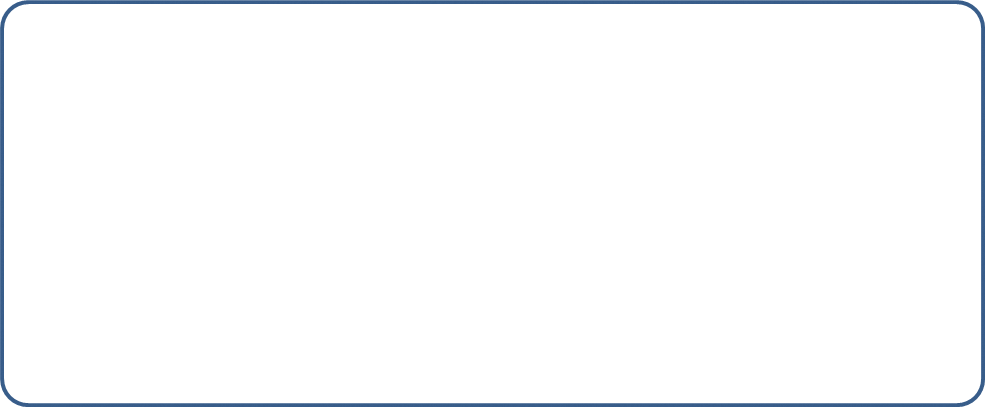 写真添付欄
（様式第４）
写真添付欄
写真添付の際の留意事項（本様式使用の際は本記述を削除してから写真を添付すること。）

・審査委員会での審査の参考とするため、調書（１）～（３）に記載した技能･功績等が具体的に分かる作品の写真や作業風景等の写真を「写真添付欄」内に添付し、写真の内容についての説明を「写真説明」欄に簡潔に記入すること。なお、各調書の内容と関連性が低いと審査委員会で判断された写真は、審査の参考とはしない可能性があることに留意されたい。
・被推薦者本人と分かる直近１年以内に撮影された作業風景の写真を最低１枚以上添付すること。
・本様式のレイアウト変更（各欄の場所移動やサイズの変更等）はしないこと。
・改善事案等の功績を記載する場合、写真に代えて図表を添付しても差し支えない。
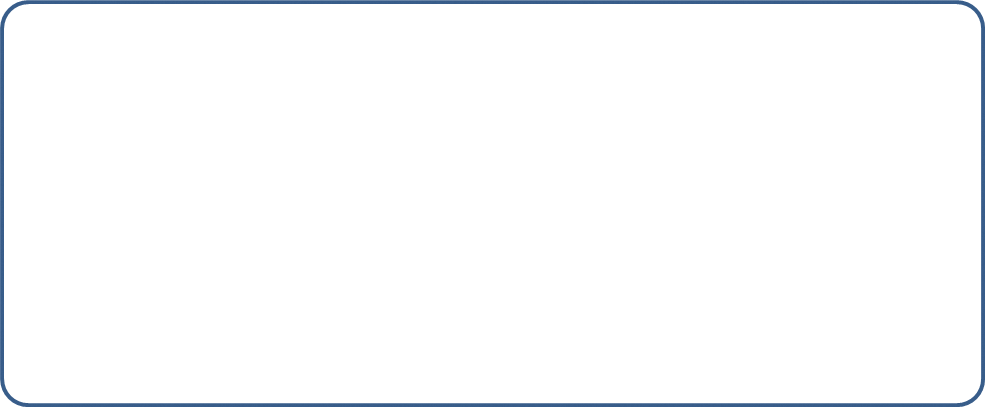 写真添付欄
（様式第４）
写真添付欄
写真添付の際の留意事項（本様式使用の際は本記述を削除してから写真を添付すること。）

・審査委員会での審査の参考とするため、調書（２）～（４）に記載した技能･功績等が具体的に分かる作品の写真や作業風景等の写真を「写真添付欄」内に添付し、写真の内容についての説明を「写真説明」欄に簡潔に記入すること。なお、各調書の内容と関連性が低いと審査委員会で判断された写真は、審査の参考とはしない可能性があることに留意されたい。
・被推薦者本人と分かる直近１年以内に撮影された作業風景の写真を最低１枚以上添付すること。
・本様式のレイアウト変更（各欄の場所移動やサイズの変更等）はしないこと。
・改善事案等の功績を記載する場合、写真に代えて図表を添付しても差し支えない。
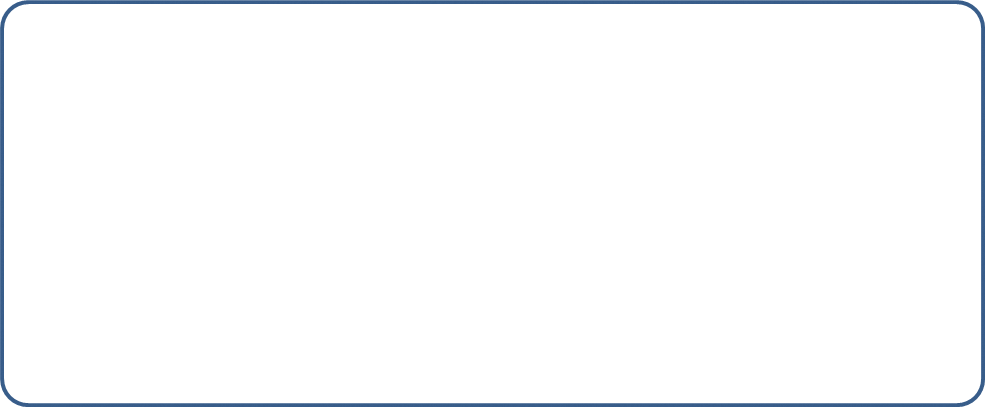 写真添付欄
（様式第４）
写真添付欄
写真添付の際の留意事項（本様式使用の際は本記述を削除してから写真を添付すること。）

・審査委員会での審査の参考とするため、調書（１）～（３）に記載した技能･功績等が具体的に分かる作品の写真や作業風景等の写真を「写真添付欄」内に添付し、写真の内容についての説明を「写真説明」欄に簡潔に記入すること。なお、各調書の内容と関連性が低いと審査委員会で判断された写真は、審査の参考とはしない可能性があることに留意されたい。
・被推薦者本人と分かる直近１年以内に撮影された作業風景の写真を最低１枚以上添付すること。
・本様式のレイアウト変更（各欄の場所移動やサイズの変更等）はしないこと。
・改善事案等の功績を記載する場合、写真に代えて図表を添付しても差し支えない。
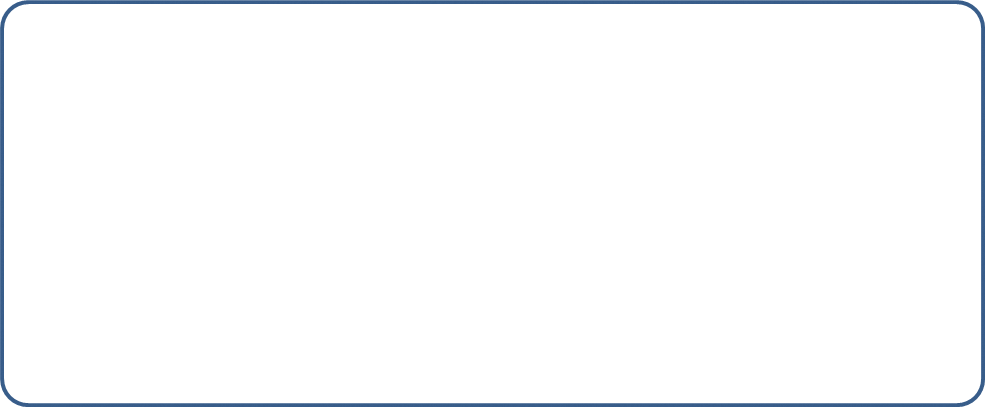 写真添付欄
（様式第４）
写真添付欄
写真添付の際の留意事項（本様式使用の際は本記述を削除してから写真を添付すること。）

・審査委員会での審査の参考とするため、調書（１）～（３）に記載した技能･功績等が具体的に分かる作品の写真や作業風景等の写真を「写真添付欄」内に添付し、写真の内容についての説明を「写真説明」欄に簡潔に記入すること。なお、各調書の内容と関連性が低いと審査委員会で判断された写真は、審査の参考とはしない可能性があることに留意されたい。
・被推薦者本人と分かる直近１年以内に撮影された作業風景の写真を最低１枚以上添付すること。
・本様式のレイアウト変更（各欄の場所移動やサイズの変更等）はしないこと。
・改善事案等の功績を記載する場合、写真に代えて図表を添付しても差し支えない。
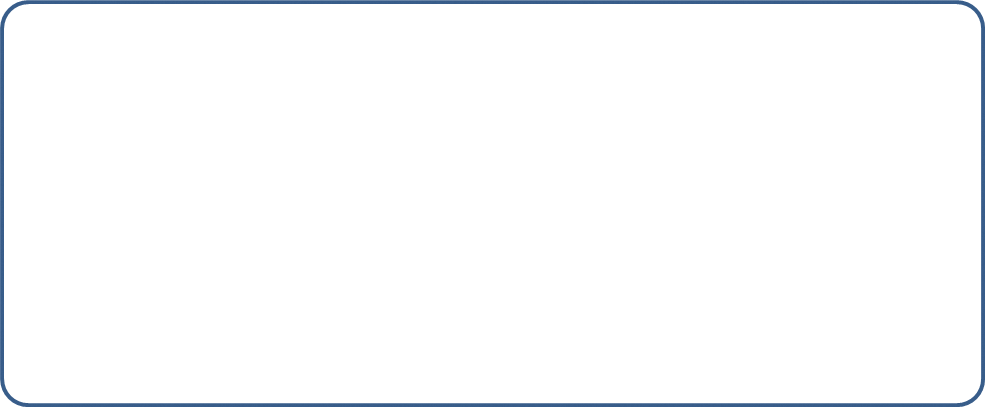 写真添付欄
（様式第４）
写真添付欄
写真添付の際の留意事項（本様式使用の際は本記述を削除してから写真を添付すること。）

・審査委員会での審査の参考とするため、調書（１）～（３）に記載した技能･功績等が具体的に分かる作品の写真や作業風景等の写真を「写真添付欄」内に添付し、写真の内容についての説明を「写真説明」欄に簡潔に記入すること。なお、各調書の内容と関連性が低いと審査委員会で判断された写真は、審査の参考とはしない可能性があることに留意されたい。
・被推薦者本人と分かる直近１年以内に撮影された作業風景の写真を最低１枚以上添付すること。
・本様式のレイアウト変更（各欄の場所移動やサイズの変更等）はしないこと。
・改善事案等の功績を記載する場合、写真に代えて図表を添付しても差し支えない。
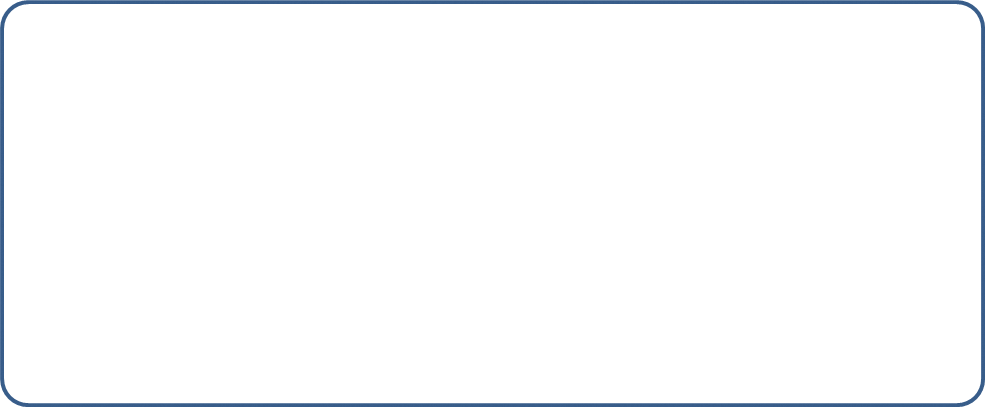 写真添付欄
（様式第４）
写真添付欄
写真添付の際の留意事項（本様式使用の際は本記述を削除してから写真を添付すること。）

・審査委員会での審査の参考とするため、調書（１）～（３）に記載した技能･功績等が具体的に分かる作品の写真や作業風景等の写真を「写真添付欄」内に添付し、写真の内容についての説明を「写真説明」欄に簡潔に記入すること。なお、各調書の内容と関連性が低いと審査委員会で判断された写真は、審査の参考とはしない可能性があることに留意されたい。
・被推薦者本人と分かる直近１年以内に撮影された作業風景の写真を最低１枚以上添付すること。
・本様式のレイアウト変更（各欄の場所移動やサイズの変更等）はしないこと。
・改善事案等の功績を記載する場合、写真に代えて図表を添付しても差し支えない。
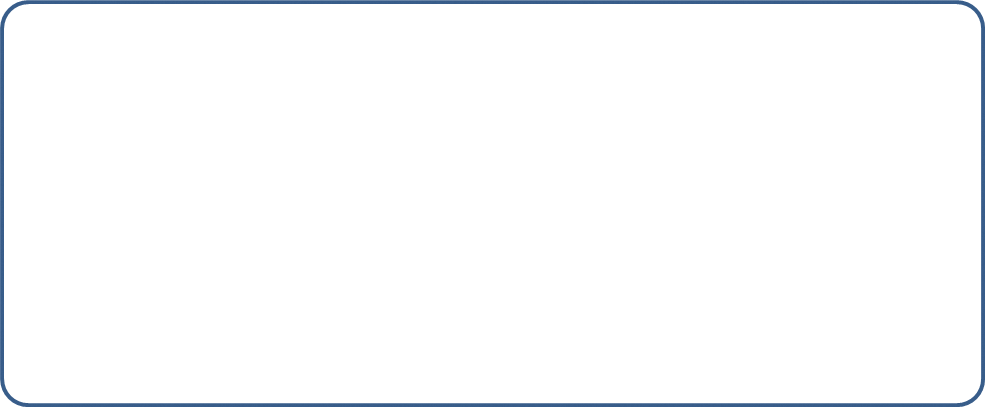 写真添付欄